Publikationer i urval 2019 --
Cedersund, E., Eriksson, L., Ringsby Jansson, B. & Svensson, L. A. (2021). Social pedagogy versus social work in a Swedish context. International Journal of Social Pedagogy. In press.
Cederlund, C., Eriksson, L., Ringsby Jansson, B. & Svensson, L. A. (2020). I huvudet på en socialpedagog: En studie om yrkesverksamma välfärdsarbetare och deras föreställningar om socialpedagogik. Trollhättan: Högskolan Väst.
Cedersund, E., Eriksson, L., Ringsby Jansson, B. & Svensson, L. A. (2019). Renässans för socialpedagogik?. En bok om socialpedagogisk bildning. Lund: Studentlitteratur AB
Cedersund, E., Eriksson, L., Ringsby Jansson, B. & Svensson, L. A. (2019).  Social pedagogical practices in Swedish welfare context. International Journal of Social Pedagogy, 7(1), 7-19
Rapport Nr 2020:3 Högskolan VästI huvudet på en socialpedagogEn studie om yrkesverksamma välfärdsarbetare och deras föreställningar om socialpedagogikChrister Cederlund, Lisbeth Eriksson, Bibbi Ringsby Jansson och Lars A Svensson
Studien
Syfte och frågeställningar
Metod
Resultatredovisning

Analys
Tre teoretiska idealmodeller av socialpedagogik; 
den anpassande
den mobiliserande och 
den demokratiska
Den pragmatiska socialpedagogen 
– när handlingsutrymmet blir begränsat

Stenstad och tre projekt
Ett anpassande, individinriktat projekt
Ett mobiliserande, radikalt projekt
Ett demografiskt, humanistiskt projekt

Unik möjlighet att få insikt i yrkesverksamma socialpedagogers tänkande och handlande
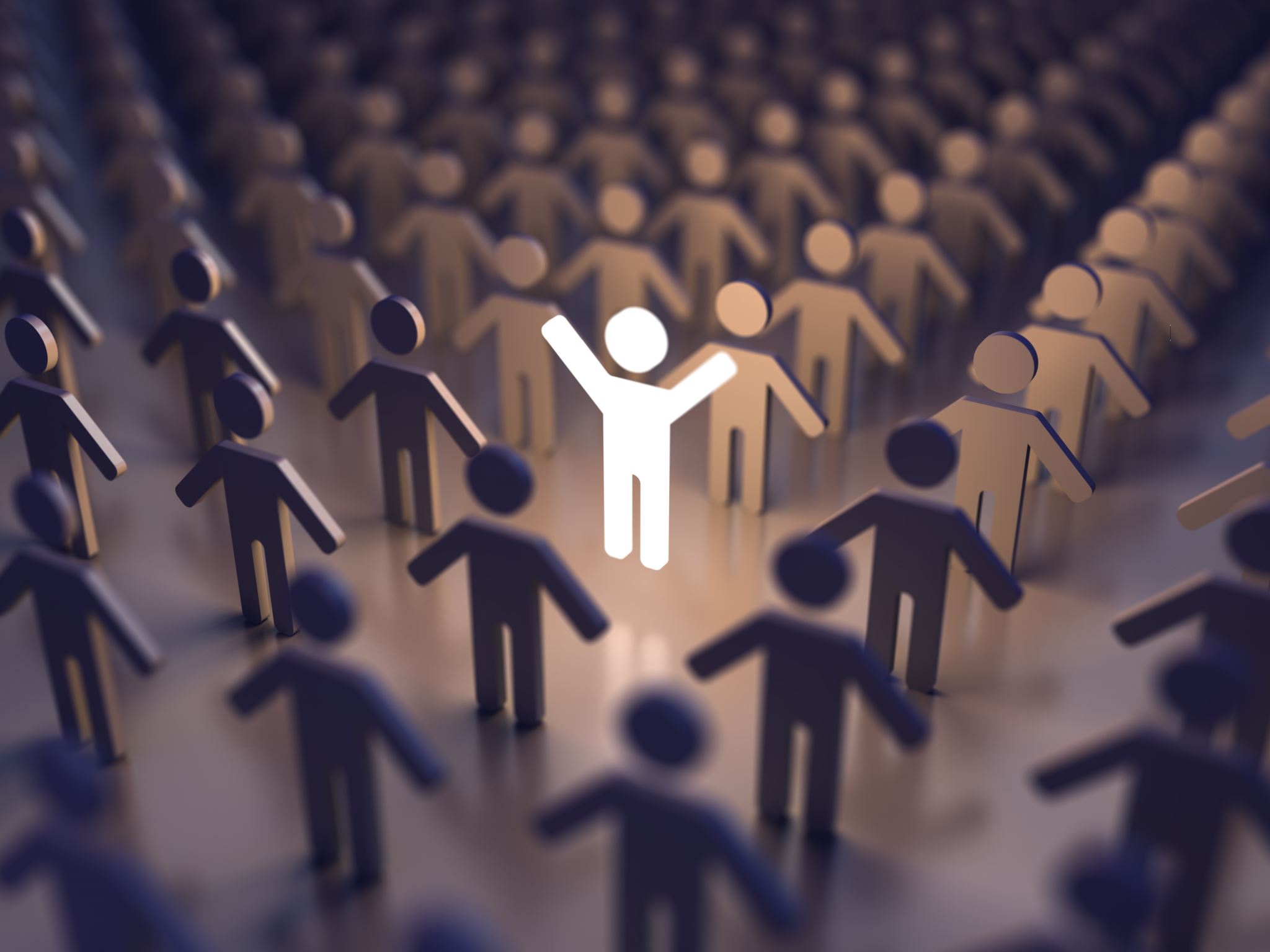 Social pedagogy versus social work in a Swedish context
UTBILDNING
Akademisering kontra avakademisering

IDÉHISTORIA - SP
Tysk socialfilosofi – latinamerikansk pedagogik – amerikanskt socialt arbete
        Filosofi            -		 pedagogik		-             sociologi
 IDÉHISTORA - SA
Definitioner härleds bakåt
Utgångspunkt i frontfigurer
Knyta socialt arbete till hur det utövas
Från teori till praktik; från praktik till teori
FORSKNING
Socialt arbete mer forskning kring praktiken
Social pedagogik; fokuserad på teori och begreppsutredande eller forskning som är mer arbetsinriktad, eller inriktad på profession. Även teorigenerande
PRAKTISKT ARBETE
Många olika verksamheter, olika arbetsplatser och olika positioner
Socialpedagogik och the common third